Test your global citizenship!
여러분의 세계시민의식을 테스트해 보세요!
I love myself and take care of my body.나와 내 몸을 사랑해요.
NO
YES
My friends and I learn and grow together.우리는 함께 배우고 성장해요.
NO
YES
Girls and boys may be different, but we are all equal. 남녀는 다를 수 있지만 우리는 모두 다르지만 평등해요.
NO
YES
I help friends with hunger.나는 굶주리는 친구를 돕고 있어요.
NO
YES
My friends and I are partners. We can cooperate for the same goals.친구들과 나는 협력하면 못할 일이 없어요.
NO
YES
I respect my friends and value diversity.나는 내 친구들을 좋아하고 다양성을 존중해요.
NO
YES
I do not waste food.음식을 낭비하지 않아요.
NO
YES
I conserve water.물을 아껴써요.
NO
YES
I help my neighbors in need.나는 도움이 필요한 이웃을 돕고 있어요.
NO
YES
I am a good citizen and do my duty. 나는 민주시민이고 내가 해야 할 일을 하고 있어요.
NO
YES
I do not litter.쓰레기를 함부로 버리지 않아요.
NO
YES
I unplug electronics when not in use.사용하지 않을 때는 전기 코드를 뽑아요.
NO
YES
I walk short distances instead of taking a car. 가까운 거리는 걸어다녀요.
NO
YES
I do not waste my school supplies.학용품을 아껴써요.
NO
YES
I read and watch news. I support fair trade. 나는 뉴스를 보고 공정무역을 지지해요.
NO
YES
I think about convenience for everyone.나는 모두에게 편리한 방법을 생각해요.
NO
YES
I love nature and cherish all the life on earth.나는 자연을 사랑하고 지구촌 전체 생명체를 소중히 여겨요.
NO
YES
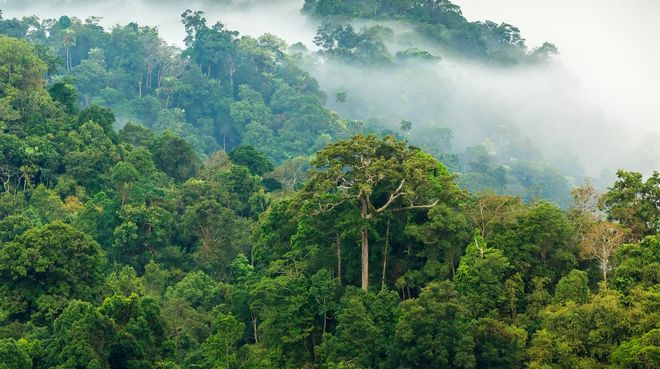 Excellent
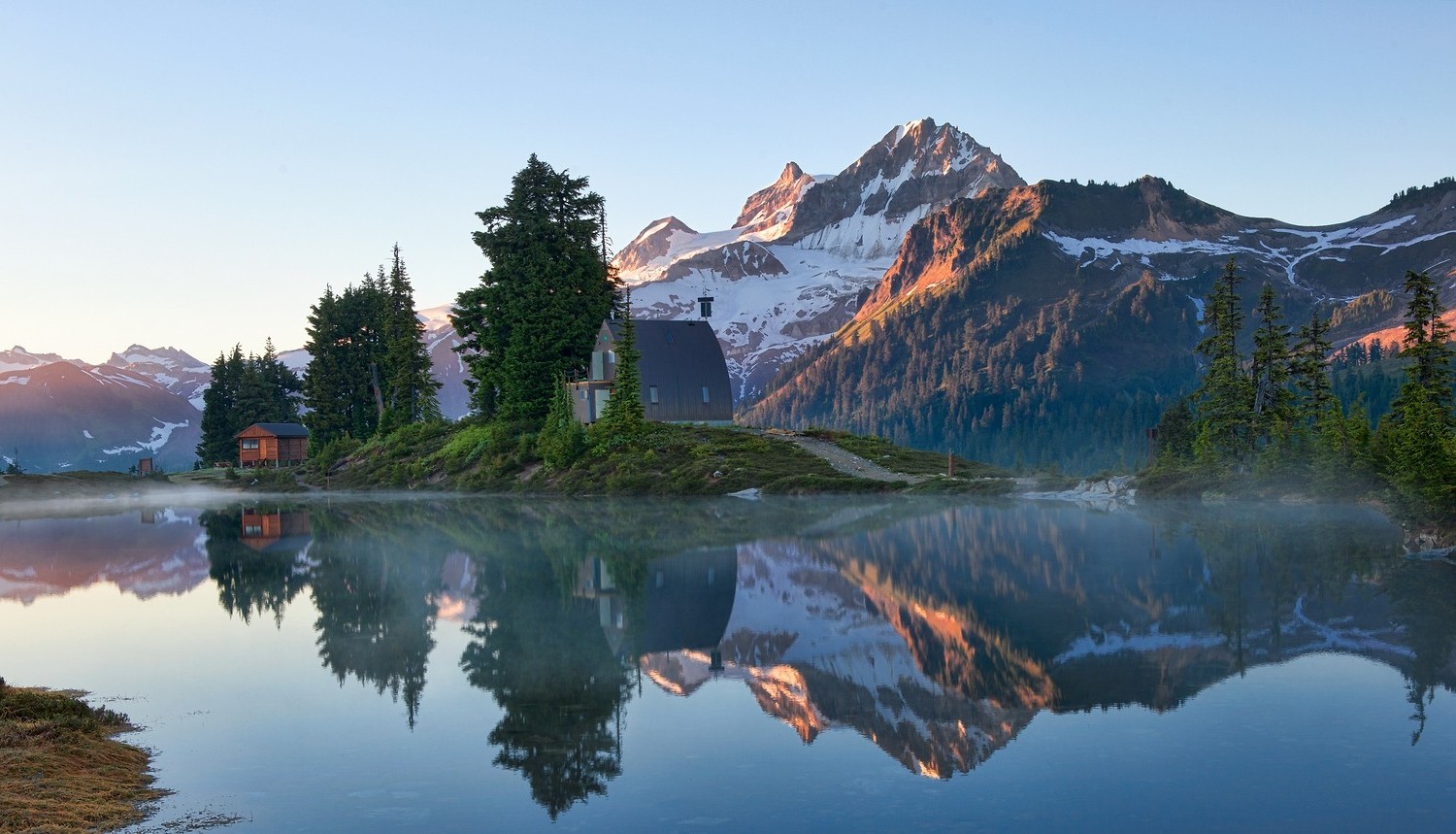 Very Good
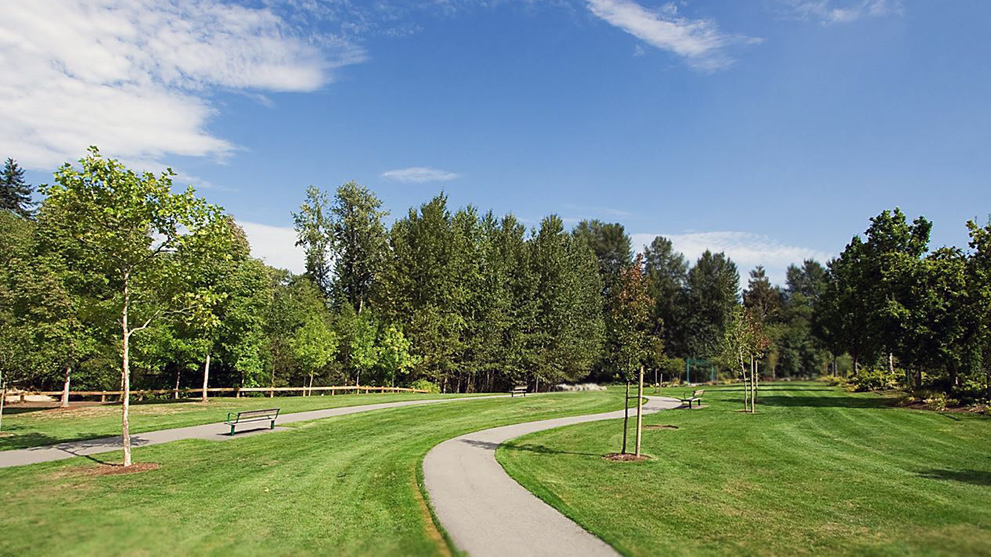 Good
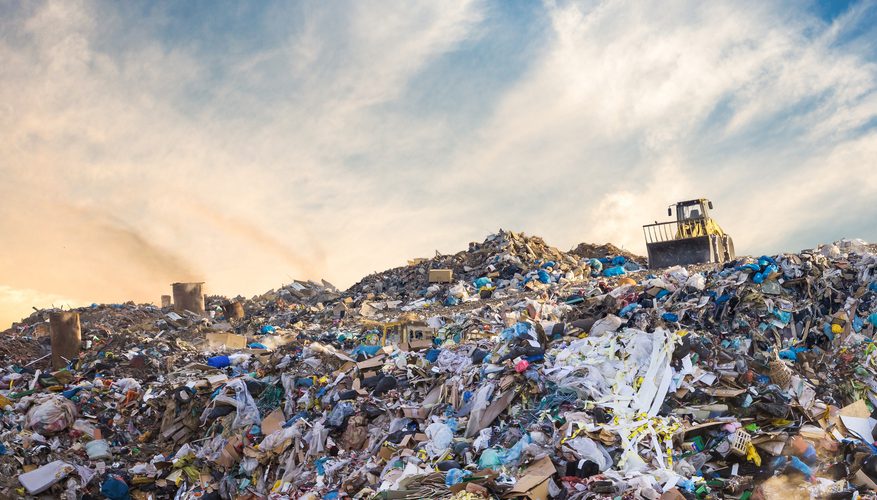 Poor